Microsoft Registry Editor
OS
Write to KEY_CURRENT_USER\SOFTWARE\Microsoft\Windows\CurrentVersion\Run
from winreg import *

print (r"*** Writing to SOFTWARE\Microsoft\Windows\CurrentVersion\Run ***")
aReg = ConnectRegistry(None,HKEY_CURRENT_USER)
aKey = OpenKey(aReg, r"SOFTWARE\Microsoft\Windows\CurrentVersion\Run", 0, KEY_WRITE)
try:   
   SetValueEx(aKey,"MyNewKey",0, REG_SZ, r"c:\winnt\explorer.exe") 
except EnvironmentError:                                          
    print ("Encountered problems writing into the Registry...")
CloseKey(aKey)

CloseKey(aReg)
Peymer Anatoly
1
Microsoft Registry Editor
OS
Write to
KEY_CURRENT_USER\SOFTWARE\Microsoft\Windows\CurrentVersion\Run
*** Writing to SOFTWARE\Microsoft\Windows\CurrentVersion\Run ***
Press any key to continue . . .
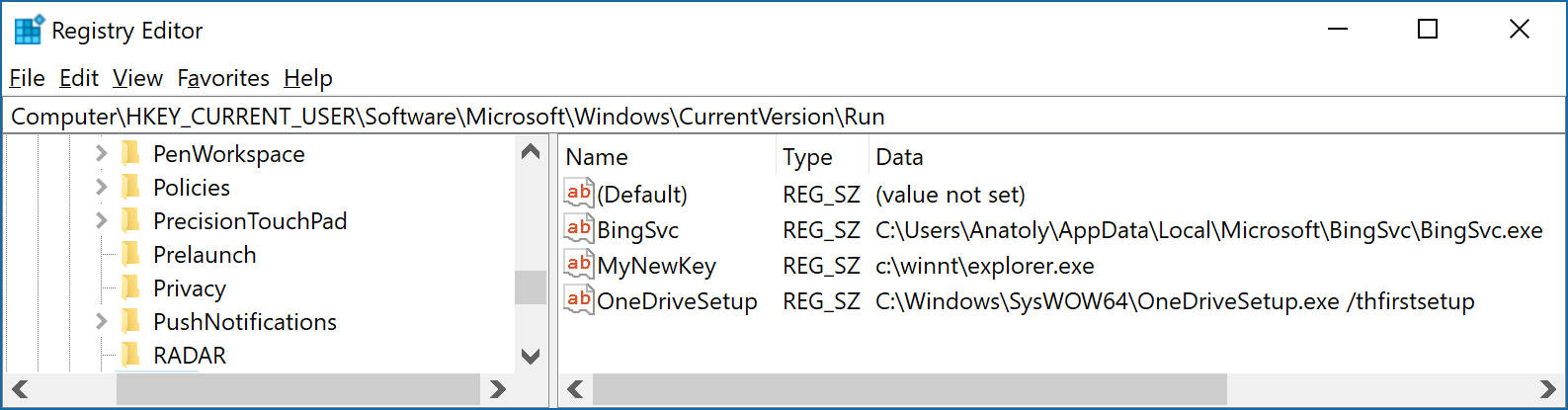 Peymer Anatoly
2